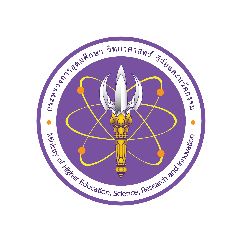 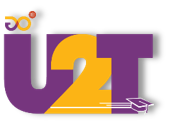 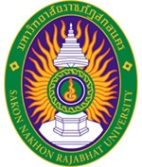 การดำเนินงานรายตำบล (TSI)
ตำบล......................... อำเภอ......................... จังหวัด .........................
มหาวิทยาลัย.....................
ข้อมูลพื้นที่ตำบล
กลไกการดำเนินงาน
คำอธิบาย: นำเสนอกลไก/ขั้นตอน/รูปแบบวิธีการที่ใช้ รวมถึงความร่วมมือต่างๆ
คำอธิบาย: บรรยายพร้อมภาพประกอบ หรือสามารถนำเสนอในรูปแบบอื่นที่แสดงให้เห็นถึงพื้นที่
.............................
ประเมิน (ก่อน)
ประเมิน (หลัง)
ศักยภาพตำบล
ผลลัพธ์
การจ้างงาน
การพัฒนาทักษะ
การยกระดับเศรษฐกิจและสังคมรายตำบลแบบบูรณาการ
Community Big Data
TPMAP ความต้องการพื้นฐาน 5 มิติ
คำอธิบาย: นำเสนอผลลัพธ์ที่เกิดขึ้นจากการดำเนินโครงการฯ ใน 4 หัวข้อ
คำอธิบาย: เสนอข้อมูลเกี่ยวกับความต้องการพื้นฐาน 5 มิติของตำบล ทั้งนี้ อาจนำเสนอในรูปแบบแผนภูมิ กราฟ เป็นต้น
ผลลัพธ์เชิงเศรษฐกิจ
ผลลัพธ์เชิงสังคม
คำอธิบาย: เช่น 
รายได้ที่เพิ่มขึ้น 
   - ร้อยละ...
   - ...บาท/ปี 
   - ...บาท/ครัวเรือน
2) การเพิ่มผลิตภาพ (productivity) เช่น ต้นทุนที่ลดลง (ร้อยละ) ผลผลิตที่เพิ่มขึ้น (ร้อยละ) แรงงานที่ลดลง (ร้อยละ) เป็นต้น
3) อื่นๆ (โปรดระบุ)
คำอธิบาย: เช่น 
คุณภาพชีวิตที่ดีขึ้น
2) การย้ายถิ่นฐานเพื่อออกไปหางานทำลดลง
3) ลดความเหลื่อมล้ำด้านรายได้ของคนใน
    ชุมชน
4) การเข้าถึงระบบการรักษาพยาบาลอย่าง
    ทั่วถึง
    ฯลฯ
การพัฒนาพื้นที่
ข้อเสนอแนะ
คำอธิบาย: ข้อเสนอแนะในการดำเนินงานโครงการ U2T ให้บรรลุเป้าหมาย ตามวัตถุประสงค์การยกระดับเศรษฐกิจและสังคมรายตำบล
โจทย์พื้นที่
กิจกรรมที่ดำเนินการ
ผู้รับผิดชอบ ....................................................................
                เบอร์ติดต่อ...................หน่วยงาน...............
หมายเหตุ: แบบฟอร์ม/1 ตำบล